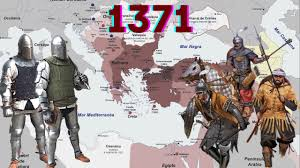 1.У бици на Марици 1371.  погинули су ?
      А) кнез Лазар Хребељановић
       Б)  деспот Стефан Лазаревић
                       В) Вукашин и Угљеша  Мрњавчевићи
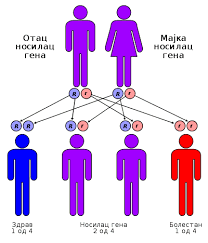 2. Ознака доминантне хомозиготе је:
А) Аб
Б) аа
В) АА
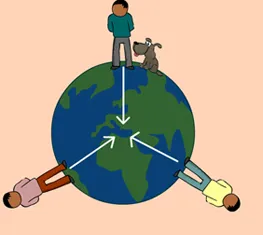 3.Тежина и сила Земљине теже се разликују по?
А) смеру
  Б) правцу
                В) нападној тачки
           Г)  интензитету
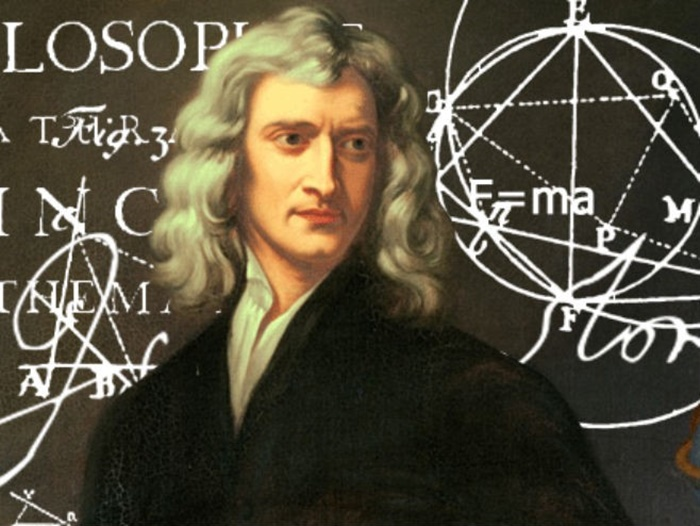 4. Други Њутнов закон повезује следеће физичке величине:
А) Масу, брзину и силу
Б) Масу, убрзање и силу
        В) Силу , тежину и убрзање
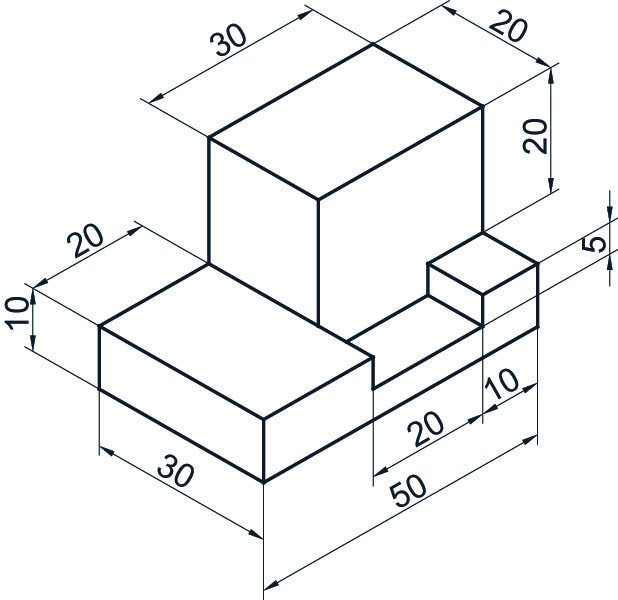 5. Која је заједничка реч за филм и ортогонално приказивање?
А) детекција
Б) протекција
 В) пројекција
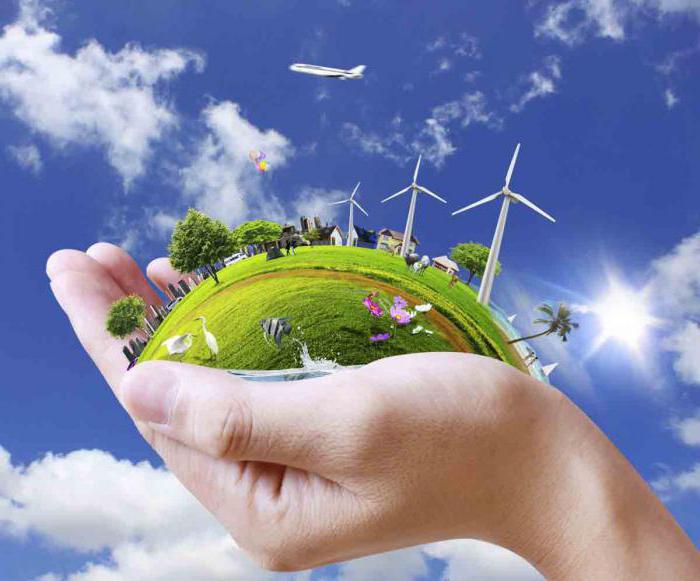 6. Који природни ресурси имају ограничен « век » трајања: 
          А) необновљиви
         Б) обновљиви
  В) стални
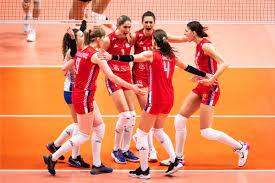 7. Колико играча има у одбојци ?
А) 5
Б) 6
В) 8
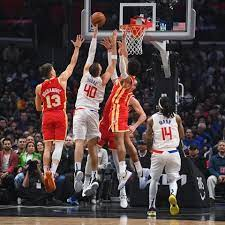 8.Ко се сматра најбољим кошаркашем свих времена ?
     А) Никола Јокић
Б) Дино Рађа 
        Ц)  Мајкл Џордан
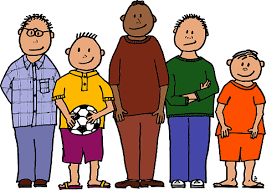 9. Компаратив придева строг гласи:
А) строжи
      Б)  строжији
          В) најстрожији
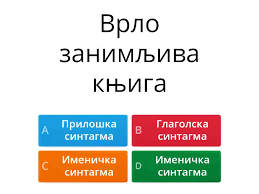 10.Синтагма ВЕОМА ЛЕПА ДЕВОЈКА је ?
А) именичка синтагма
Б) глаголска синтагма
  В)  придевска синтагма
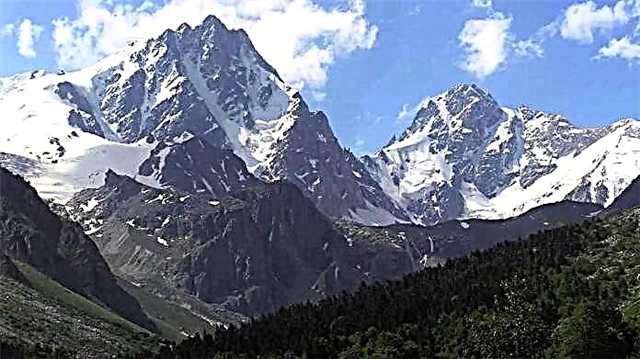 11.Највиши планински врх Европе налази се у :

   А) Аустрији
Б)  Русији
      В)  Немачкој
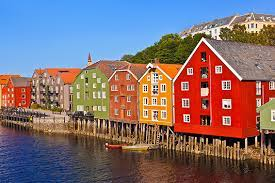 12. Осло је главни град ...
                  А) Данске
                          Б)  Шведске
                            В) Норвешке
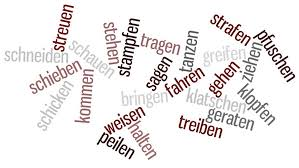 13. Глагол fahren у 2. и 3. лицу једнине презента доживљава гласовну промену
А) да
 Б) не
                 В) делимично
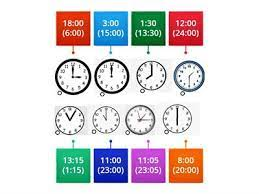 14. Колико је сати ако је 9.50 ?
   А) neun und funfzig
    Б) zehn nach  neun
В)  zehn vor zehn
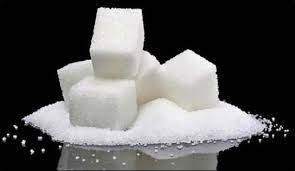 15. Шећер у праху који се користи за припремање колача је хемијско једињење.Који  је назив тог једињења?
                А) натријум –хлорид
Б) сахароза
В) целулоза
                                  Г) натријум-хидрогенкарбонат
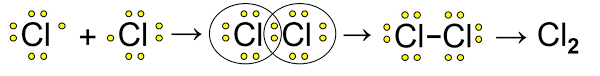 16. Који тип везе се јавља у хлороводонику?
А) неполарна ковалентна веза
Б) јонска веза
                         В) поларна ковалентна веза
   Г) метална веза
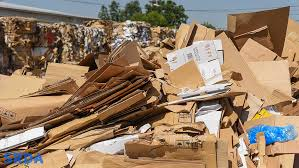 17.Новински папир може да се рециклира:
А) најмање 7 пута
Б ) најмање 5 пута
В) најмање 9 пута
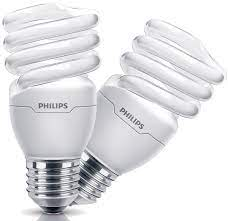 18. Штедљиве  сијалице за исти интезитет осветљења троше:
А) 3-4 пута  мање ел.енергије
Б) 5-6 пута мање ел.енергије
В) 7-8 пута мање ел.енергије
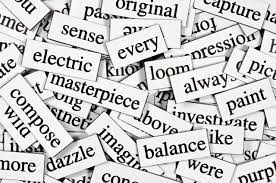 19. У следећем низу једна реч је уљез.Избаци га!

                   и , у , па , а , али , но , ако ,мада
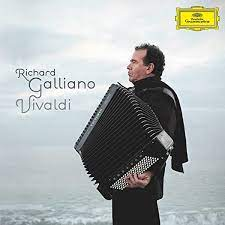 20. У реченици Ришар Галијано ,познати француски музичар, синоћ је одржао концерт подвучени део је :
А) субјекат
Б) предикат
В) објекат
Г) прилошка одредба
Д) атрибут
Ђ) апозиција